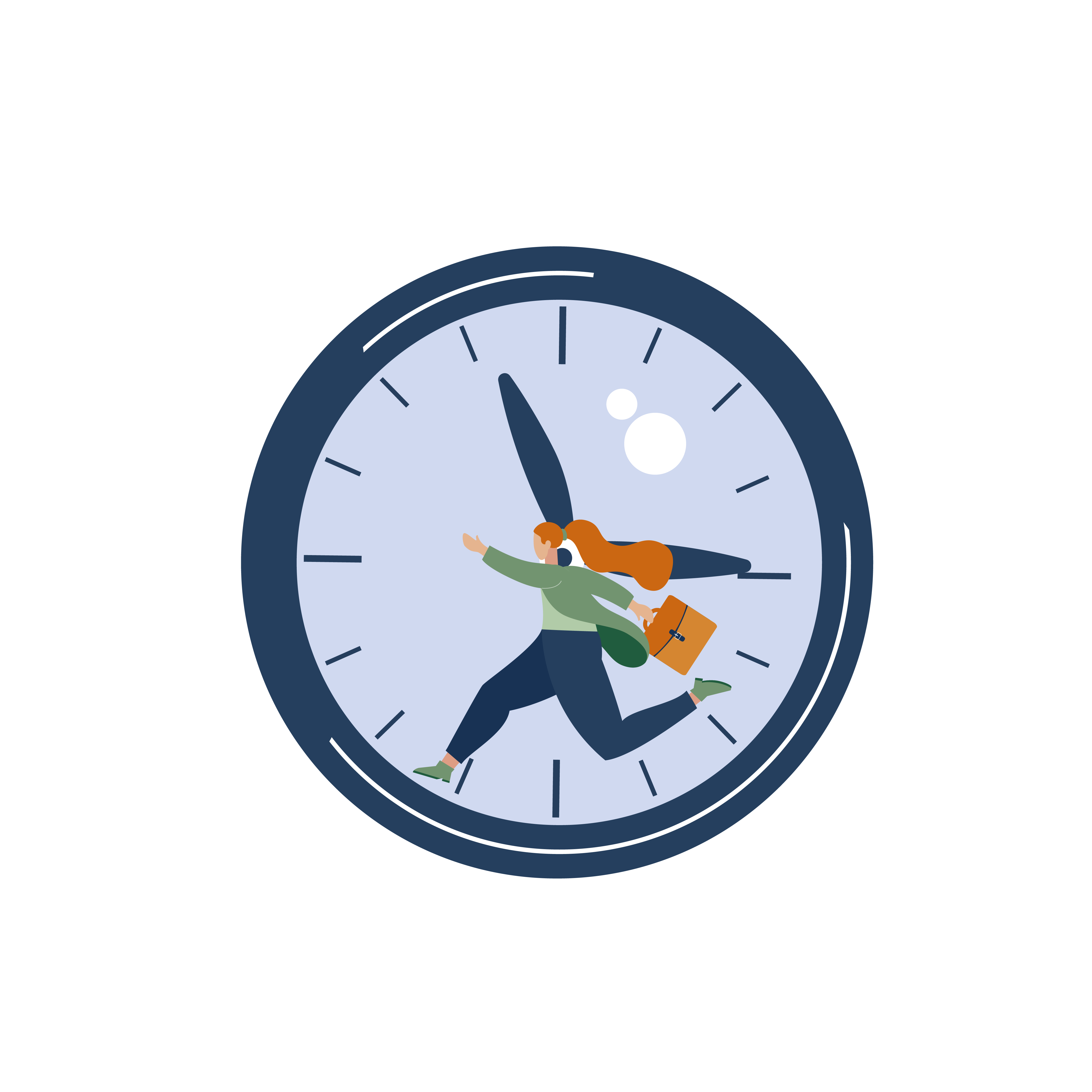 Betri vinnutími í vaktavinnu
Fimmti fundur verkefnastjórnar og fulltrúa launagreiðenda

2. desember 2020
Fastir fundir – miðvikudagar kl. 10-11
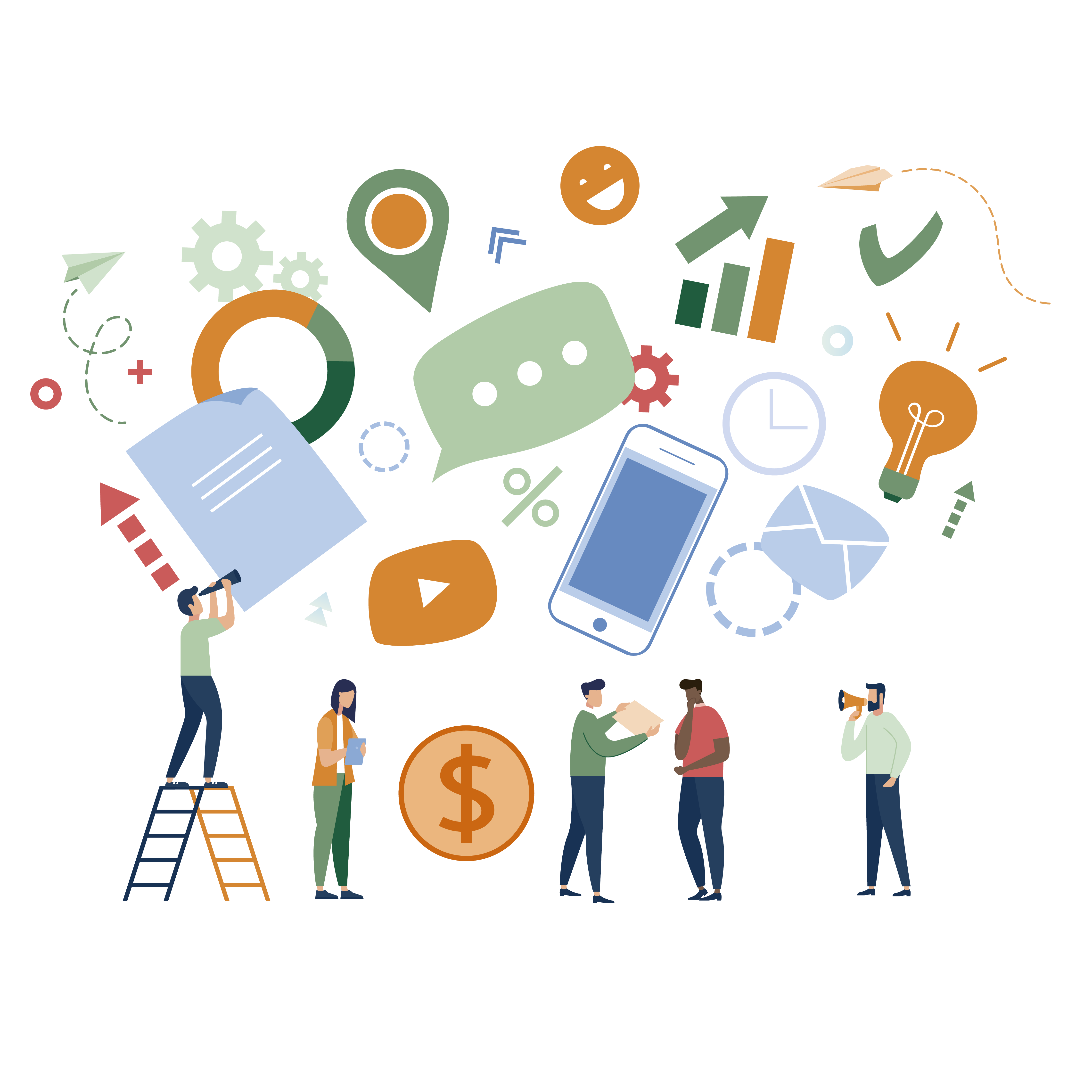 Efni fundar:

Boð um hækkað starfshlutfall til starfsfólks í hlutastarfi

Verkfæri og fræðsluefni
[Speaker Notes: Tökum upp fyrirlesturinn]
Ferill við innleiðingu betri vinnutíma í vaktavinnu
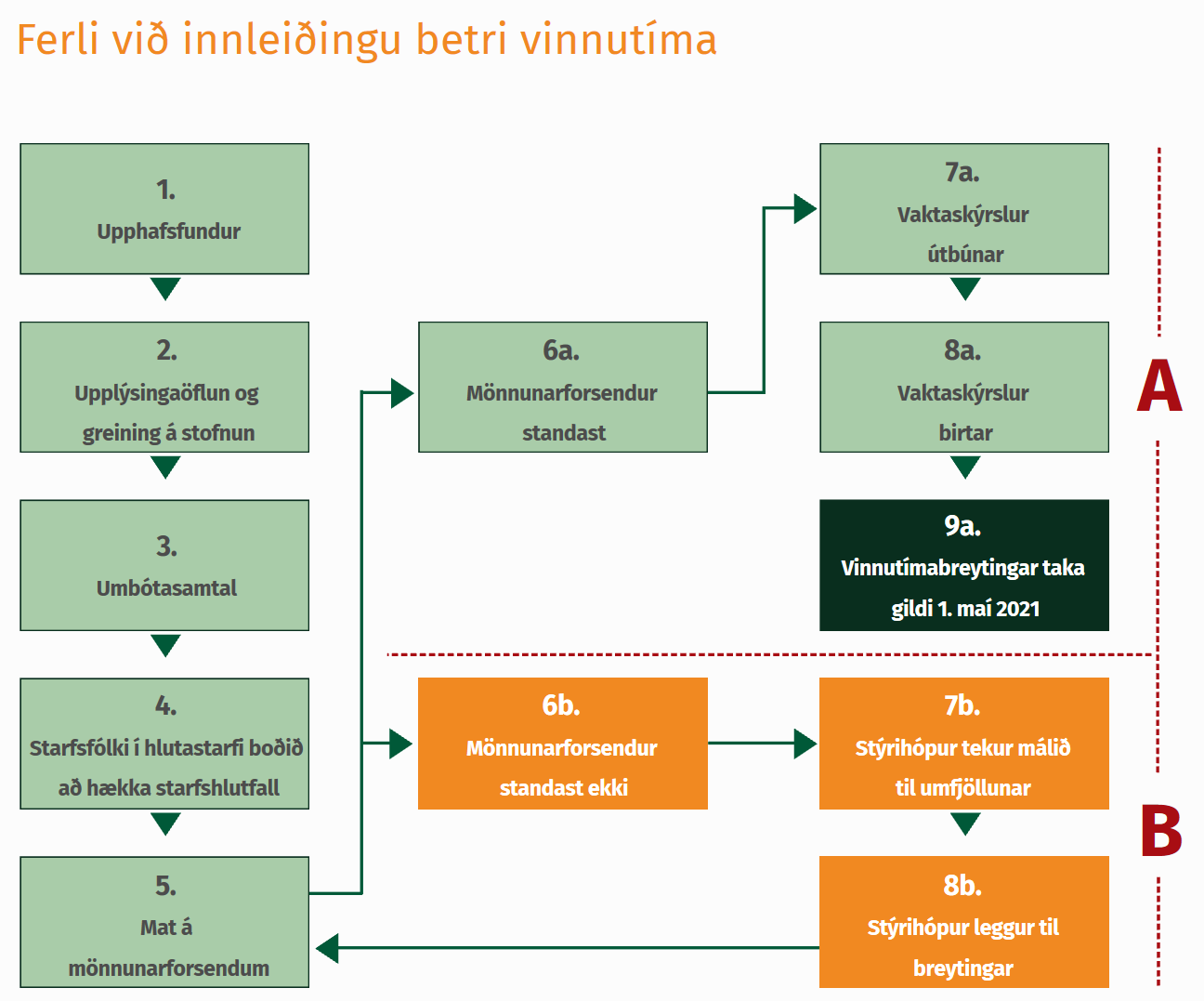 Fetum okkur saman í átt að betri vinnutíma!
Forsendur betri vinnutíma í vaktavinnu
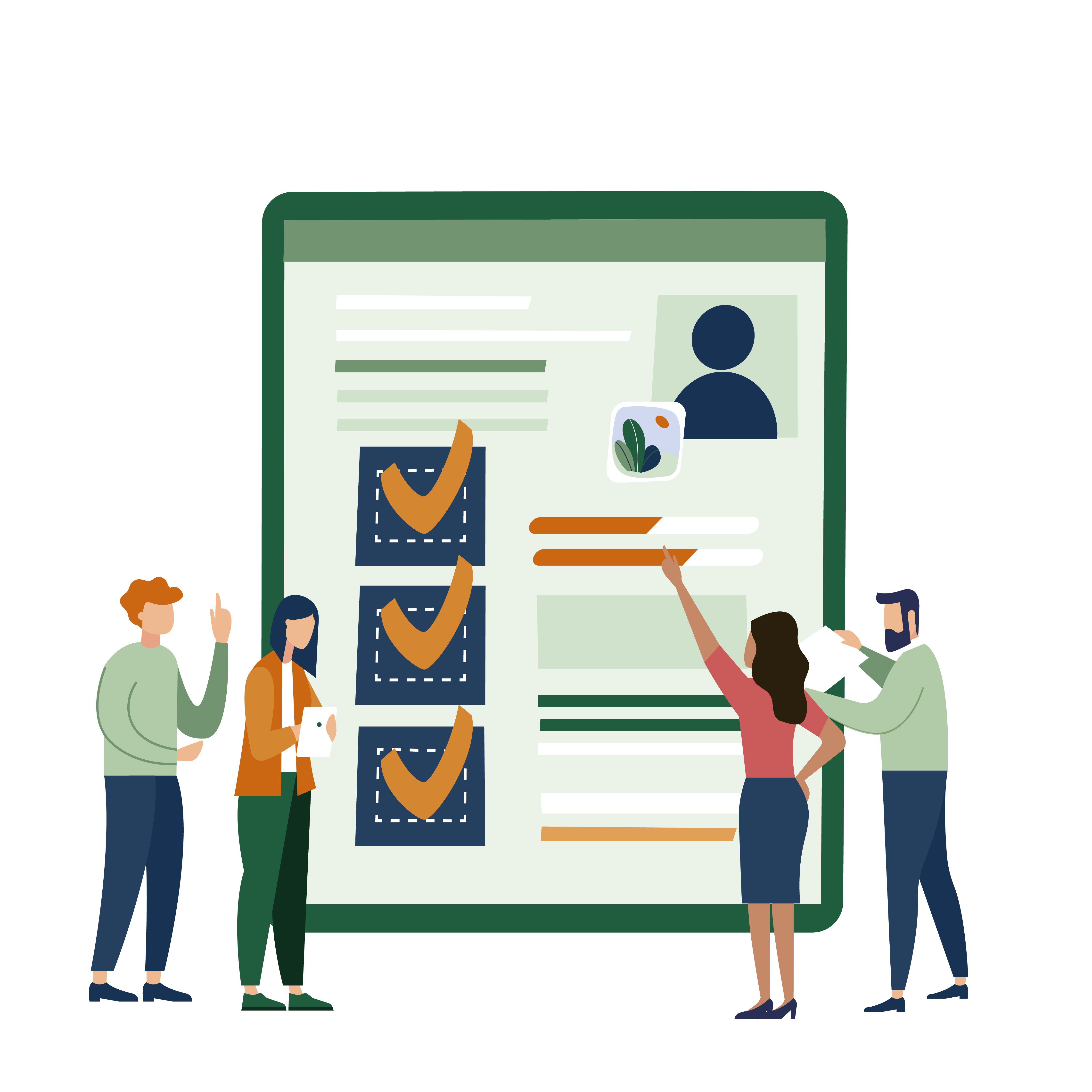 Umbótasamtal

Starfsfólk í hlutastarfi á rétt á að hækka starfshlutfall 

Kostnaður vegna yfirvinnu lækki
[Speaker Notes: Þessar forsendur eru þrenns konar eða að umbótasamtal fari fram, starfsfólki í hlutastarfi hækki við sig það starfshlutfall sem það á rétt  og að kostnaður vegna yfirvinnu lækki.  Notaðir verða mælikvarðar fyrir verkefnið þannig hægt sé að fylgjast með framvindu á þessum forsendum verkefnisins.

Núverandi starfsfólk hefur rétt til að auka starfshlutfall sitt sem nemur styttingu vinnuskyldu í aðdraganda innleiðingar á nýju fyrirkomulagi í vaktavinnu - gert er ráð fyrir að svör starfsfólks liggi fyrir eigi síðar en 15. janúar.

Jafnframt skal skal gera núverandi starfsfólki kleift að bæta við enn frekar við starfshlutfall sitt sé þess þörf starfseminnar vegna áður en gripið er til annarra aðgerða til að brúa mönnunargatið.

Í kostnaðarmati vegna kerfisbreytinganna er gert ráð fyrir að kostnaður vegna yfirivnnu lækki og að mönnuargatinu verði mætt á dagvinnutíma.]
Réttur til aukins starfshlutfalls – starfsfólk í hlutastarfi
% verður
%   er nú
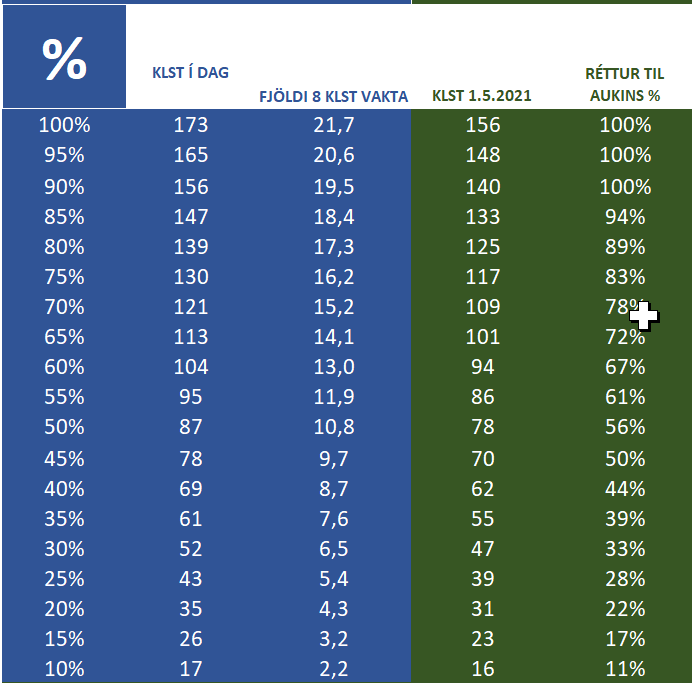 Tafla yfir rétt starfsfólks vegna styttingar vinnuviku
Starfsfólki boðin hækkun og þarf að svara fyrir 15. janúar 2021
[Speaker Notes: Réttur – ekki val stjórnanda.]
Mönnunarlíkan – Verkfæri stjórnenda
Hjálpar til við að sýna:
Réttur starfsmanns vegna styttingar vinnuviku
Hækkun starfshlutfalls vegna vægi vinnuskyldustunda
= Unnið sama fjölda klst. og í núverandi kerfi
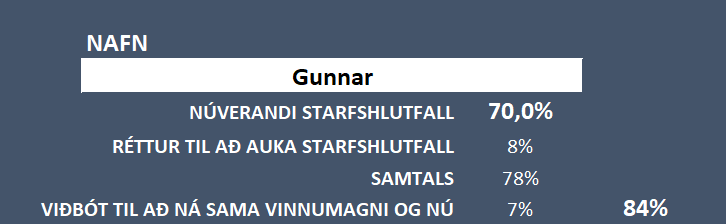 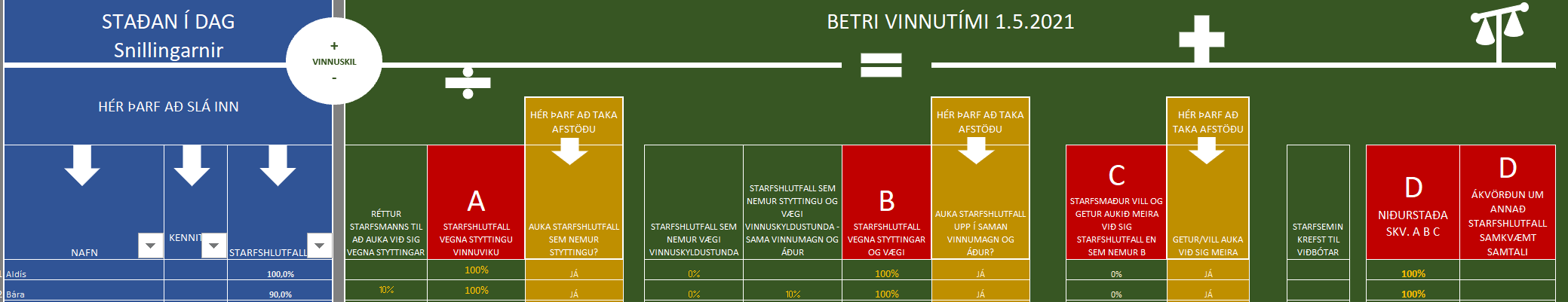 Forgangsröðun hagsmuna
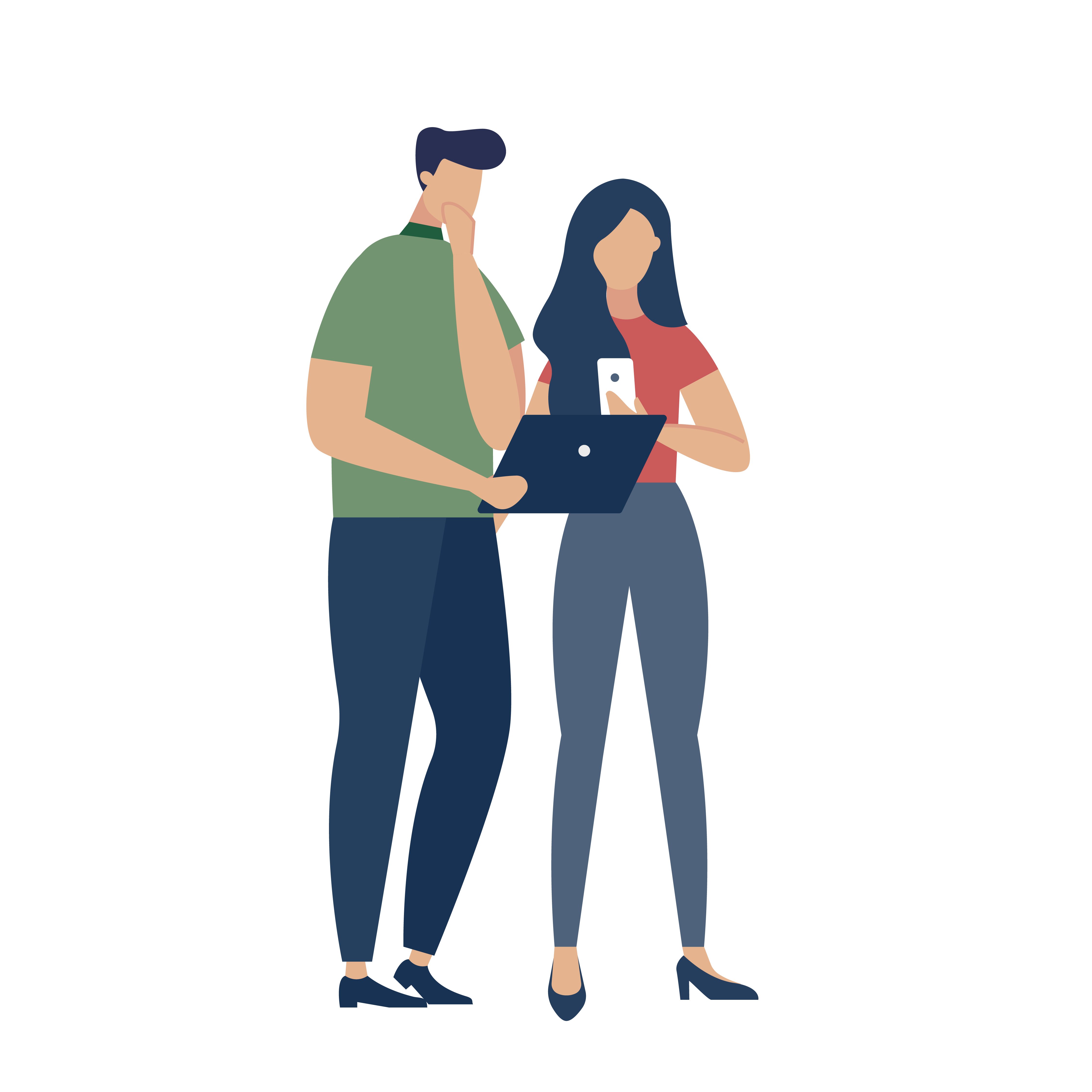 www.betrivinnutimi.is
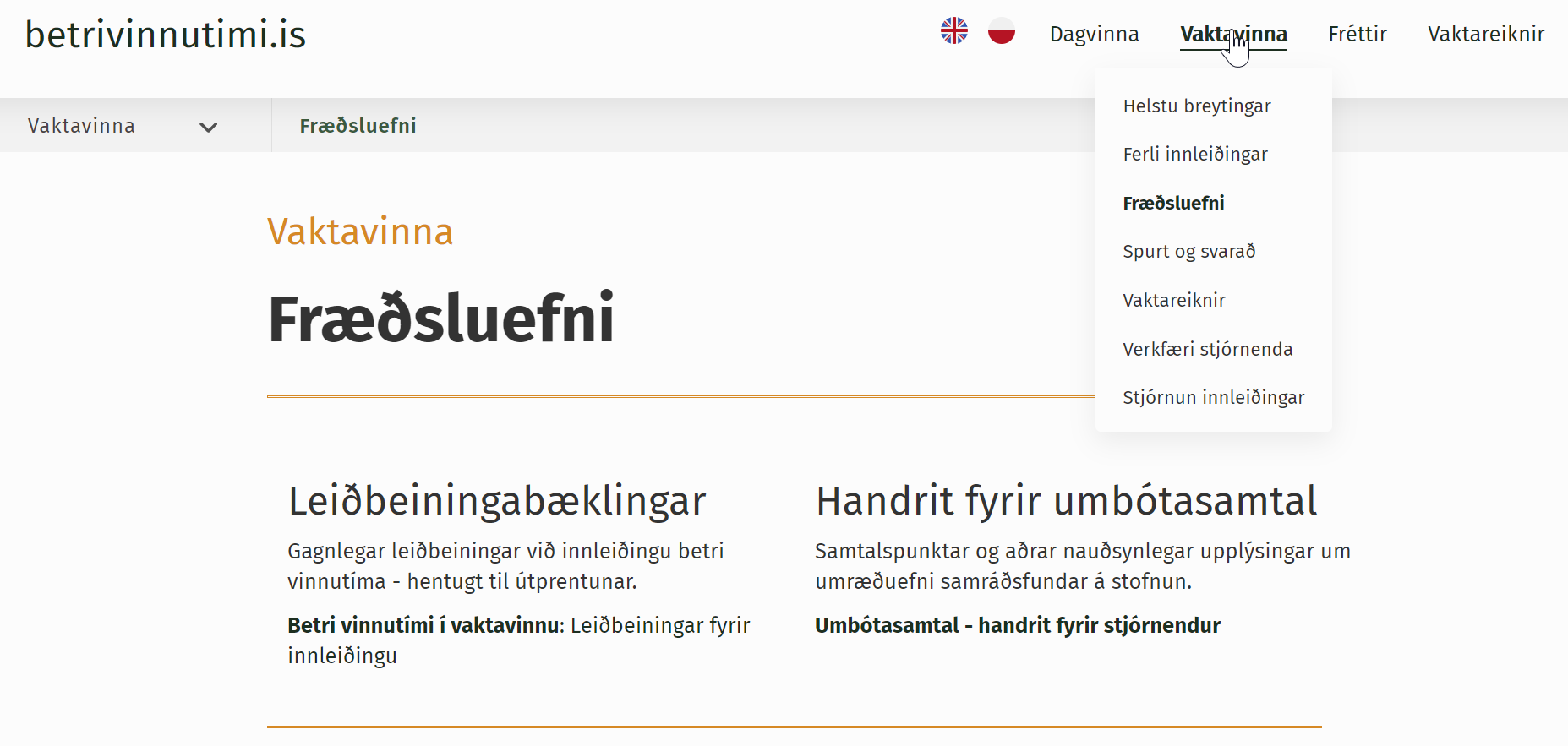 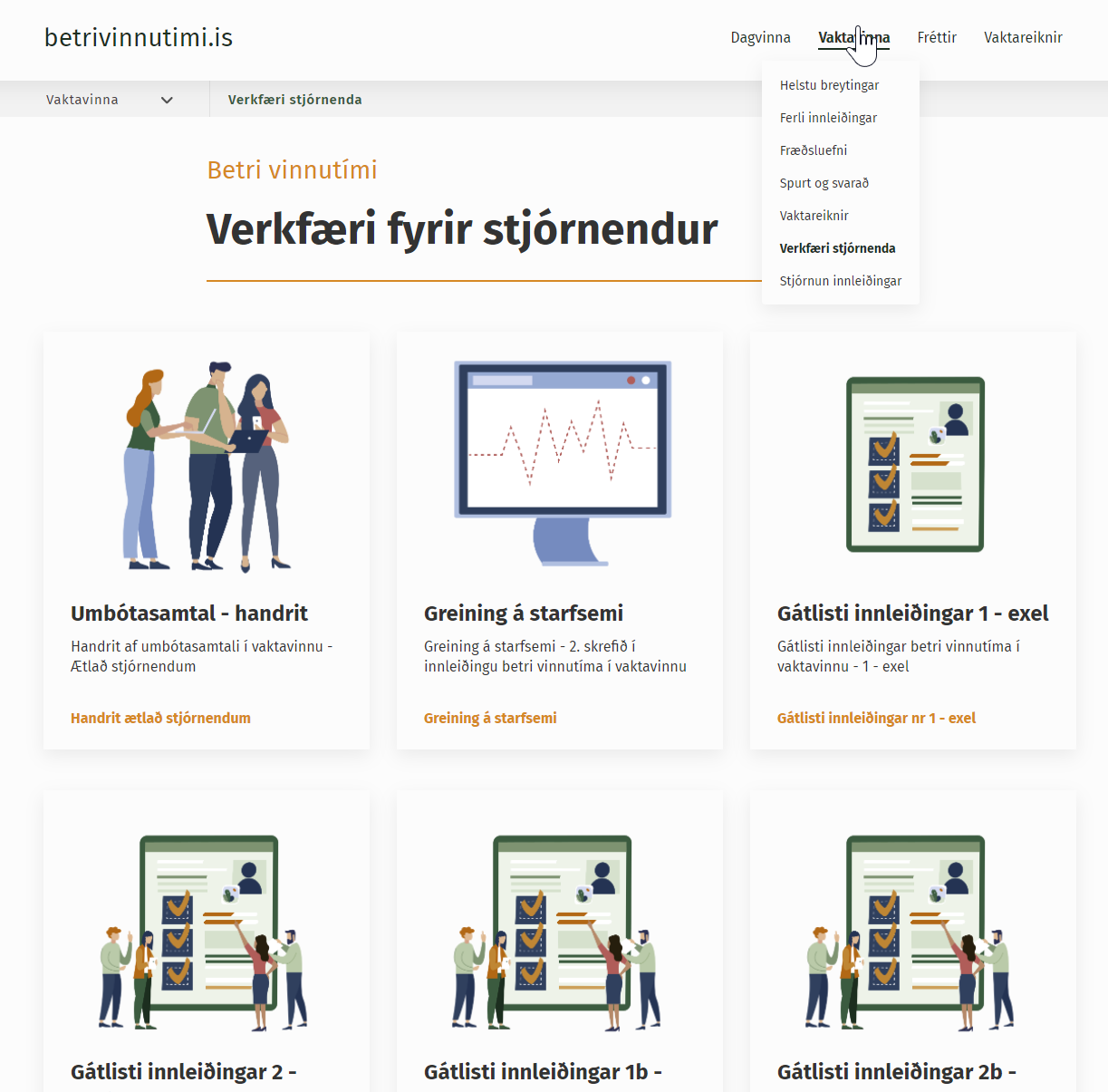 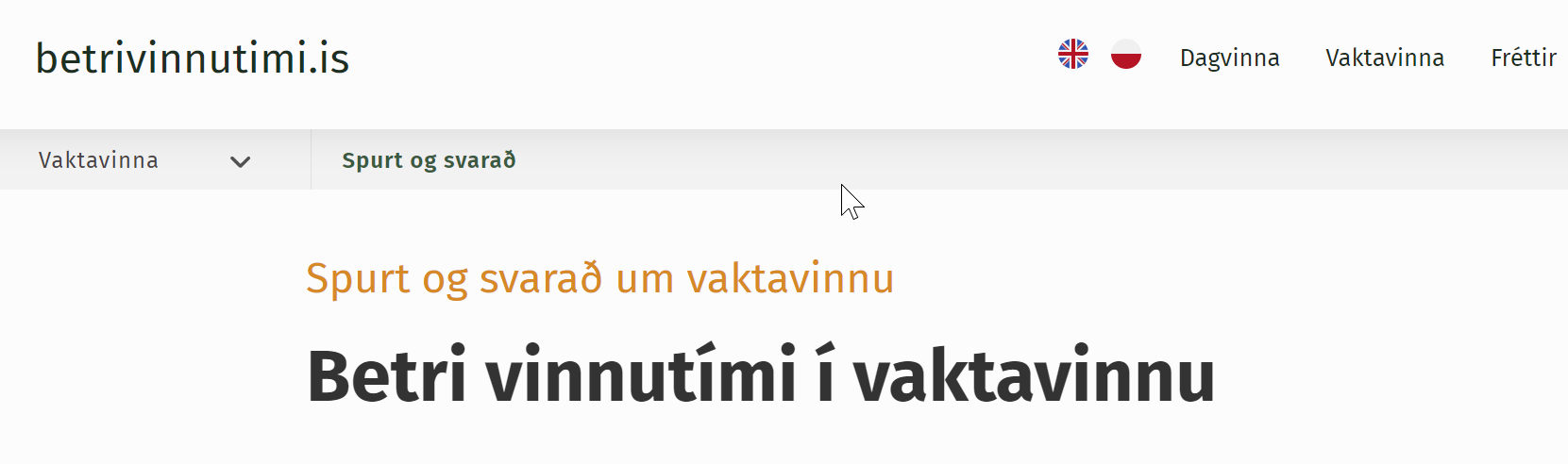 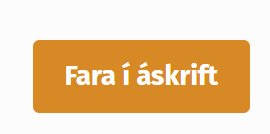 Fyrirlestrar opnir á vef
https://betrivinnutimi.is/vaktavinna/fraedsluefni/
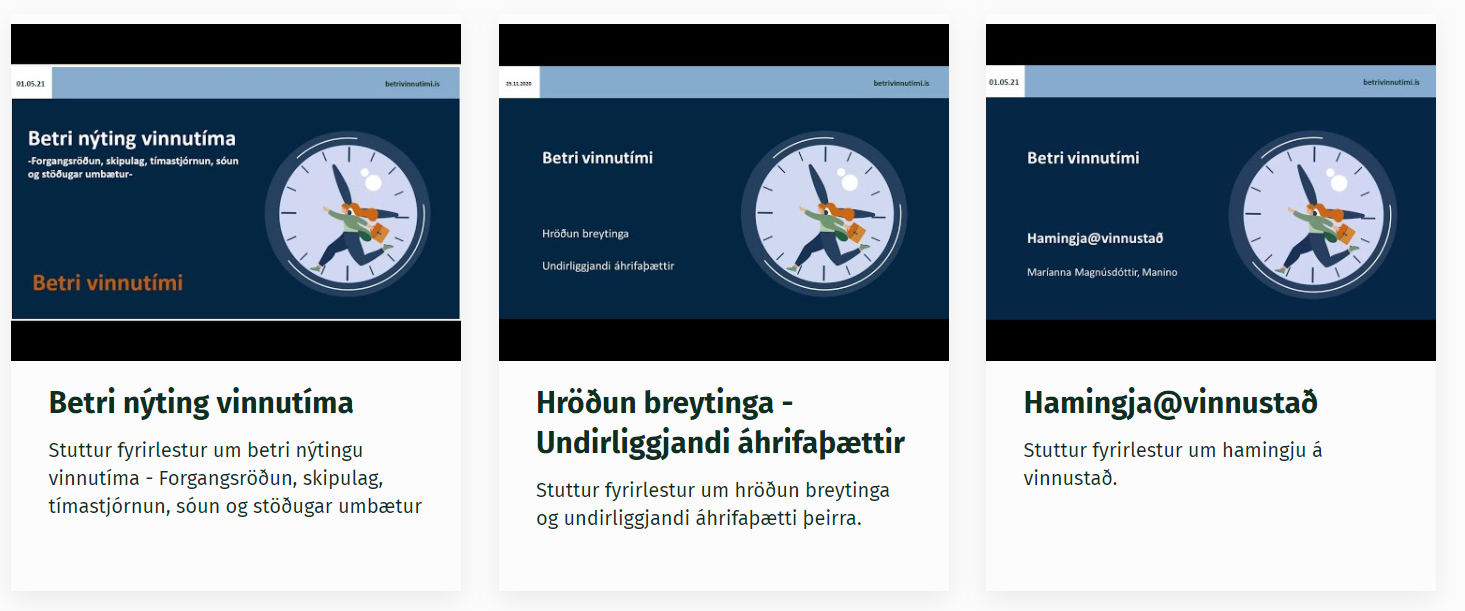 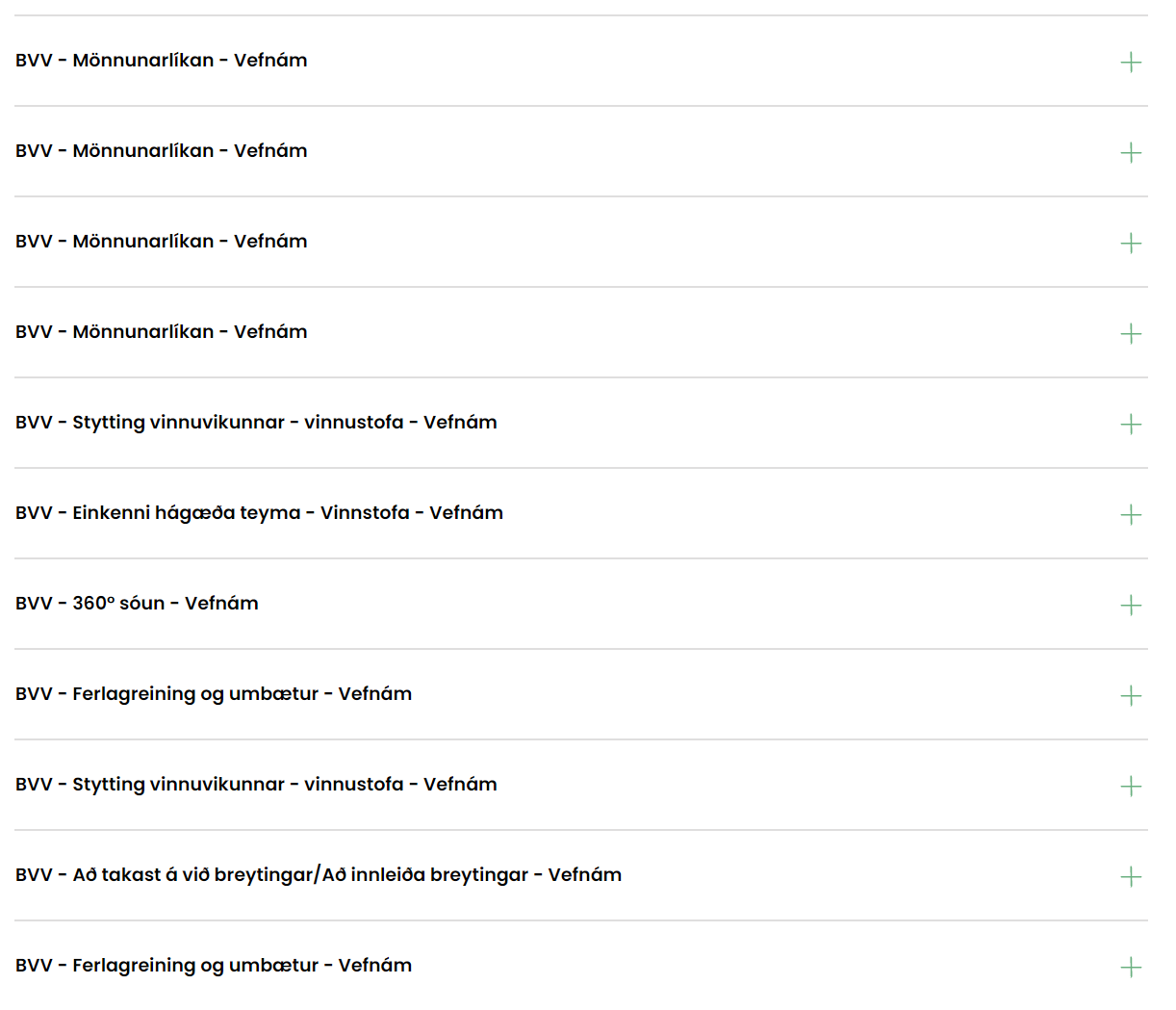 Námskeið fyrir stjórnendur
2. des kl. 12:45-14:15 - FULLT
2. des kl. 14:30-16:00
Námskeið fyrir stjórnendur – mönnunarlíkan
Velja 1 námskeið
1,5 klst. hvert námskeið
Námskeið fyrir stjórnendur – breytingar, vinnustaðamenning o.fl.
5 námskeið í boði fyrir stjórnendur
Áframhald í byrjun janúar
3. des kl. 10:30-12:00
4. des kl. 10:15-11:45
7. des - FULLT
9. des kl. 9-12
Starfsmennt => smennt.is
11. des kl. 13-16
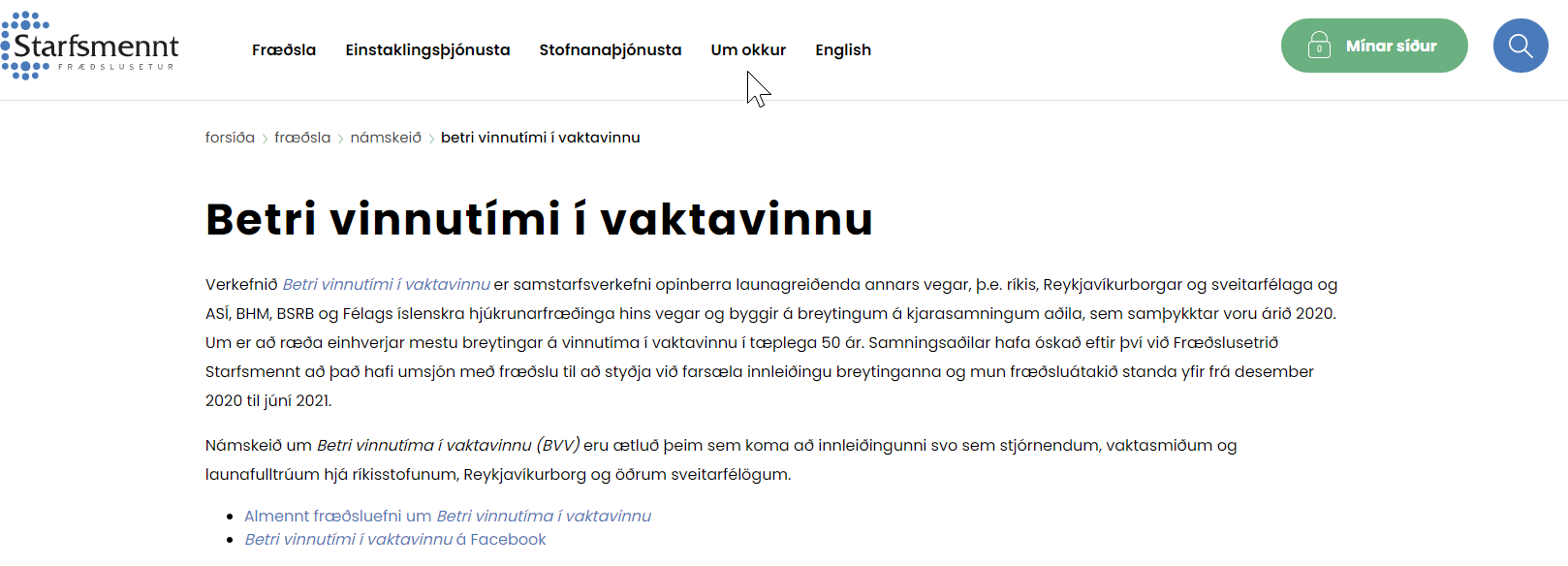 15. des - FULLT
16. des - BIÐLISTI
17. des - BIÐLISTI
18. des kl. 9-12
[Speaker Notes: 7. Des 13-14.30
8. Des 10:30-12]
ww.facebook.com
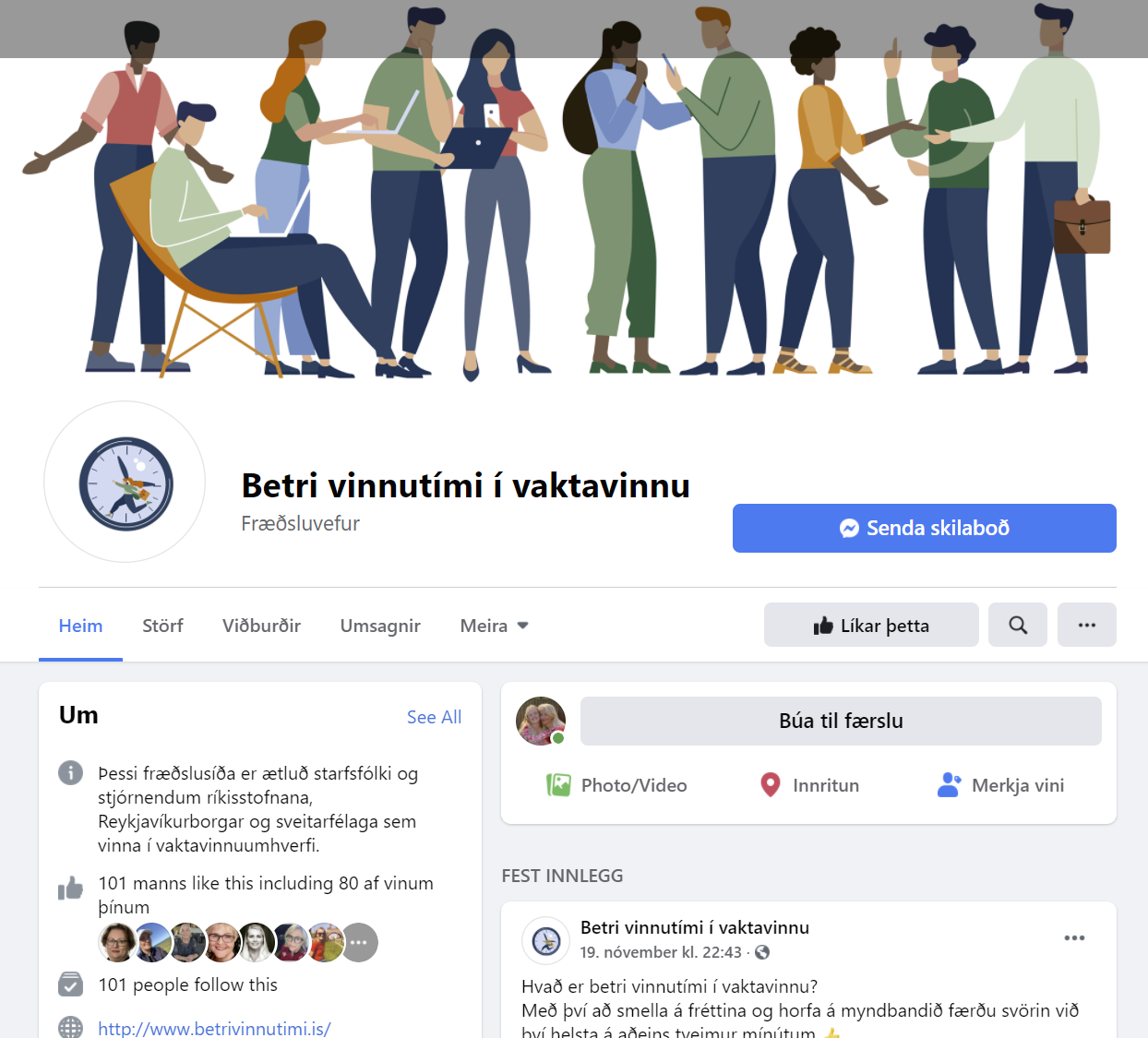 Allir að deila með sínu samstarfsfólki og kollegum!
Tengiliðir utan vinnustaða
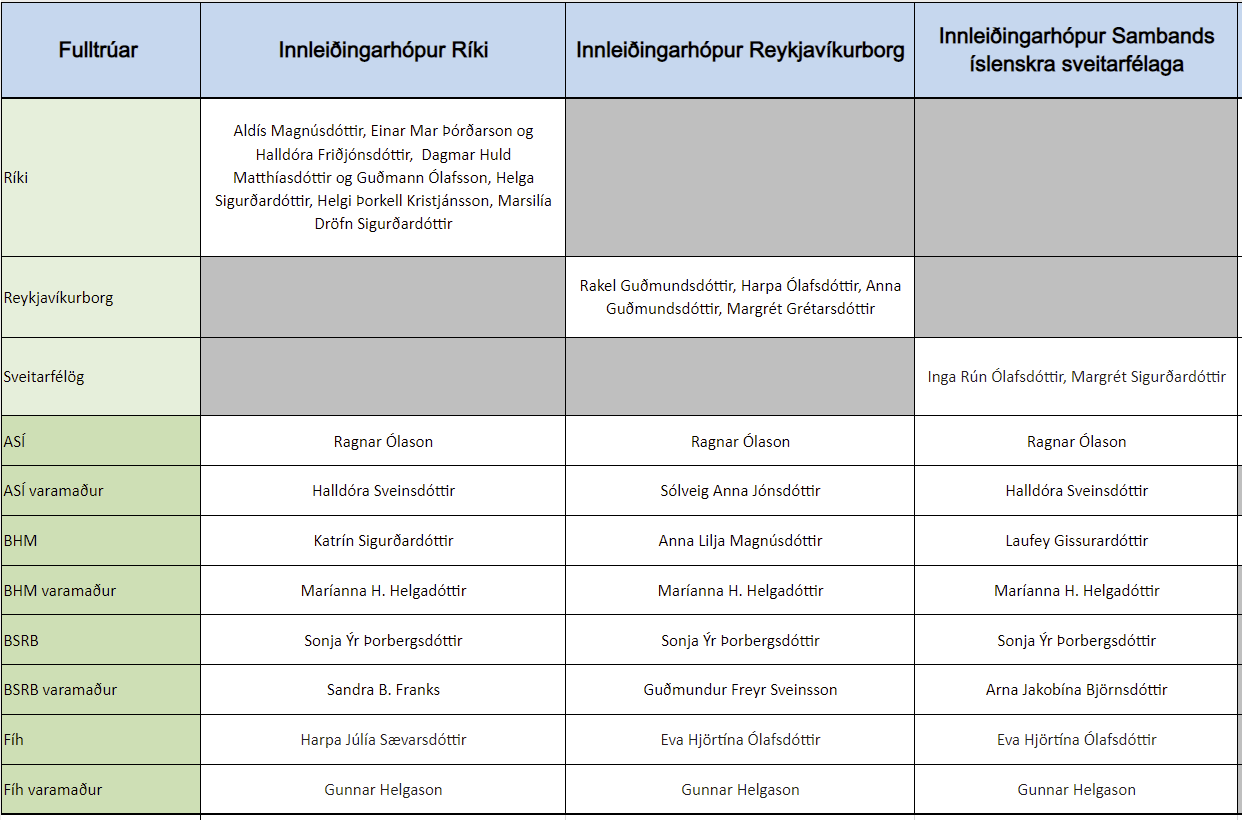 Verkefnastjórn
betrivinnutimi@rikissattasemjari.is 
Bára Hildur Jóhannsdóttir verkefnastjóri barahildur@rikissattasemjari.is  s. 6952490
Aldís Magnúsdóttir sérfræðingur aldis.magnusdottir@fjr.is s. 8474672
Dagný Aradóttir Pind lögfræðingur dagny@bsrb.is s. 6946843
Hlutverk verkefnastjórnar og innleiðingarhópa

Útbúa allt efni 
Upplýsingagjöf 
Kynningar
Námskeið
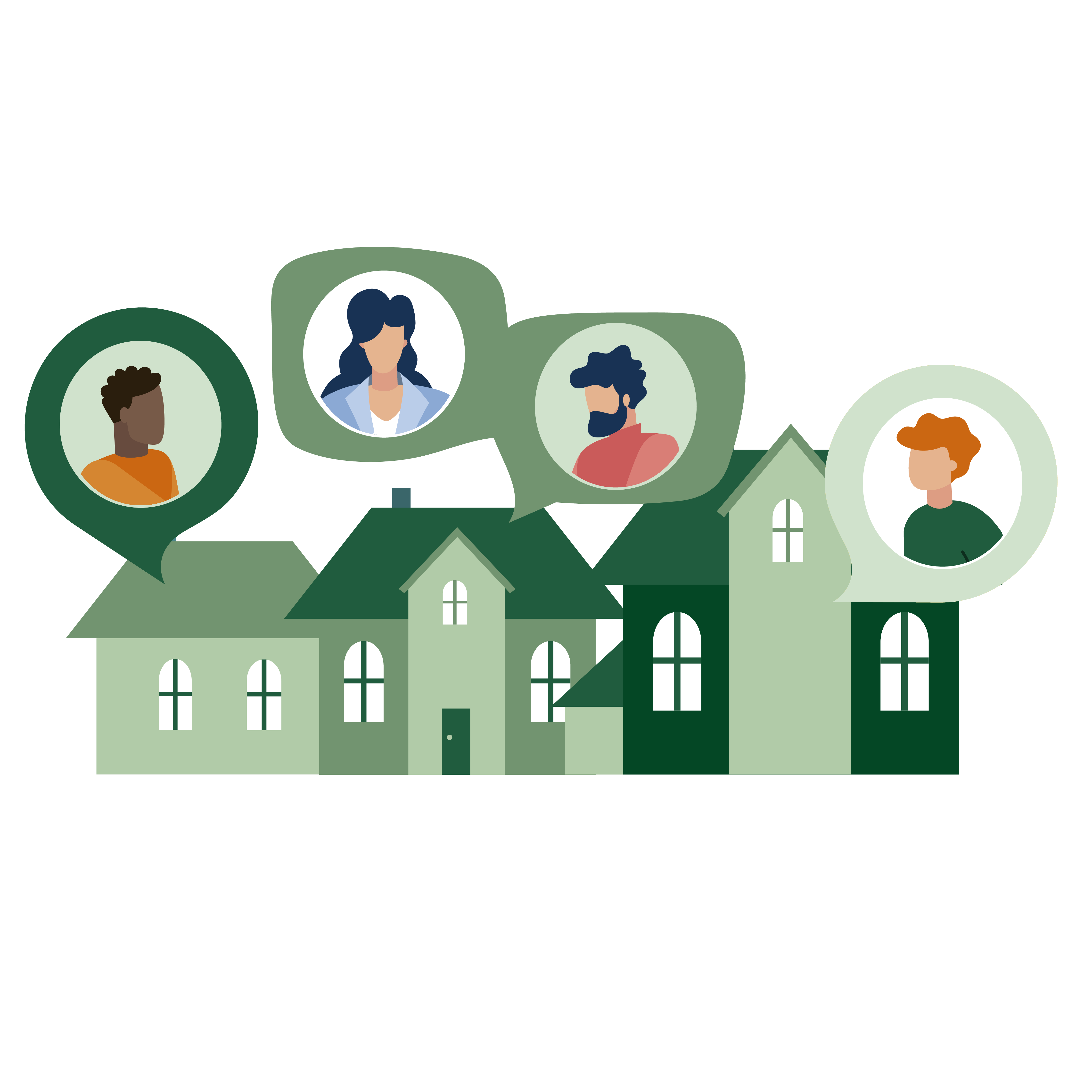 Efni næsta fundar
Upprifjun
Kerfisbreytingin – almenn kynning
Fyrstu 5 skrefin í innleiðingarferli
Sérstakir fundir
Hópar sem eru í 12 klst. vaktakerfum 30. nóv. kl. 13 
Stofnanir með næturvaktarþrep í stofnanasamningum – 10. des. kl. 14
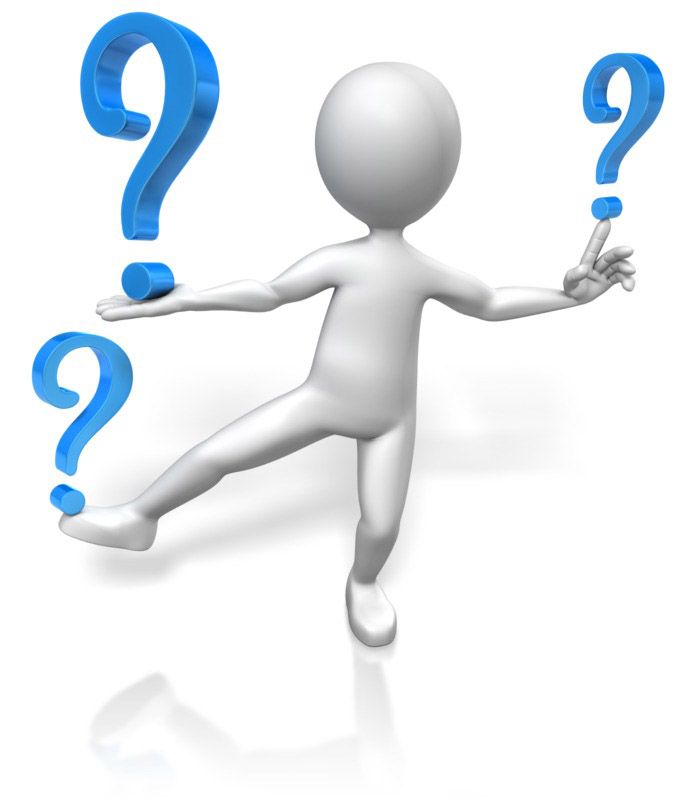 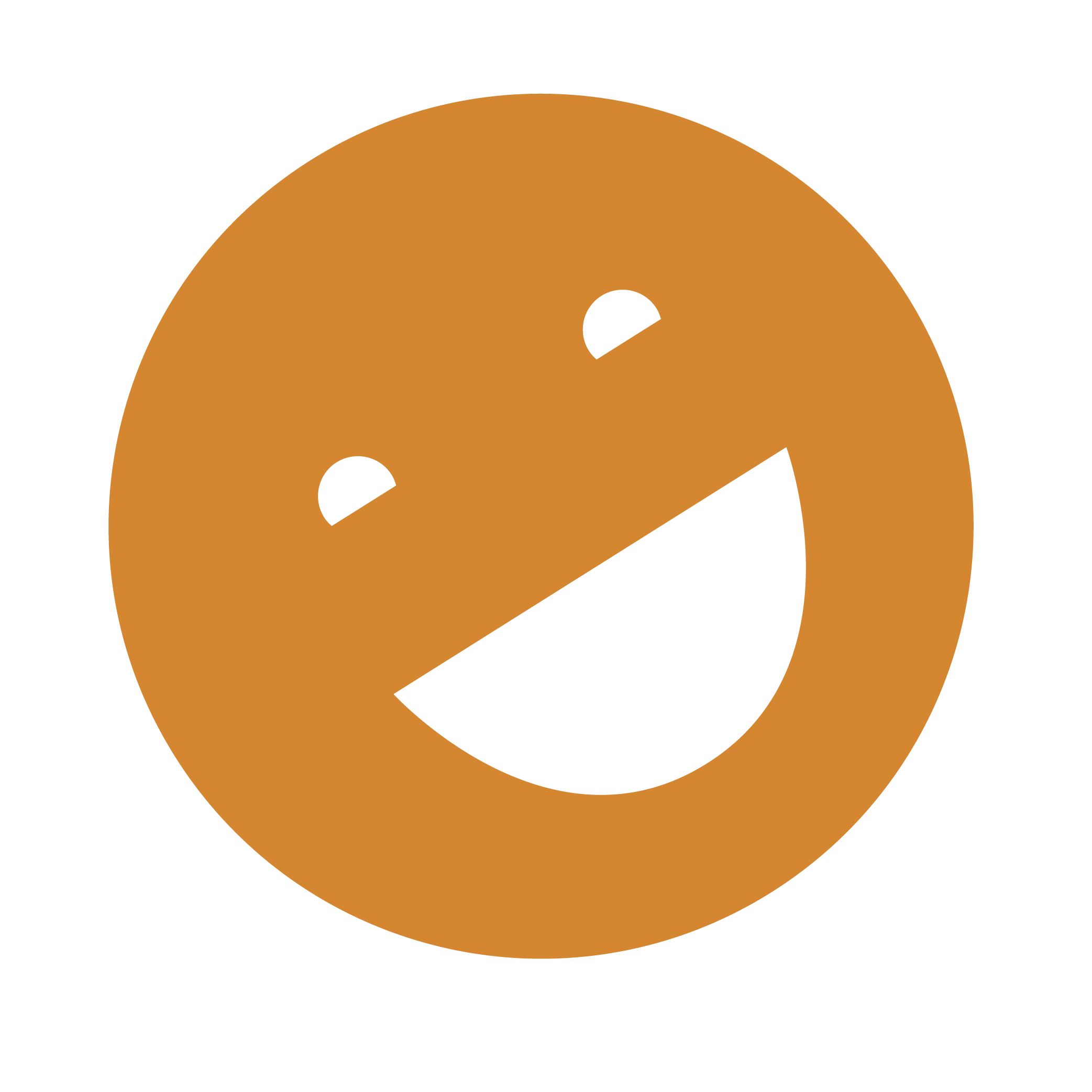